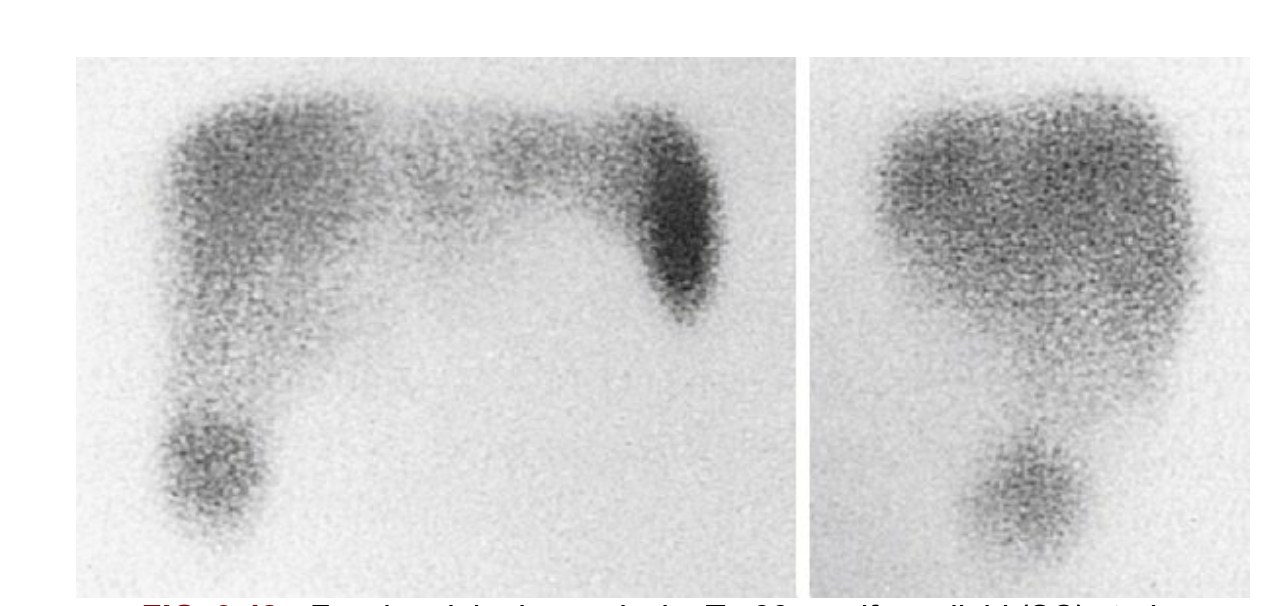 Fokal nodüler hiperplazi
İşaretli eritrositler ile karaciğer hemanjiom görüntüleme
Tc-99m ile işaretli eritrositler ile yapılır
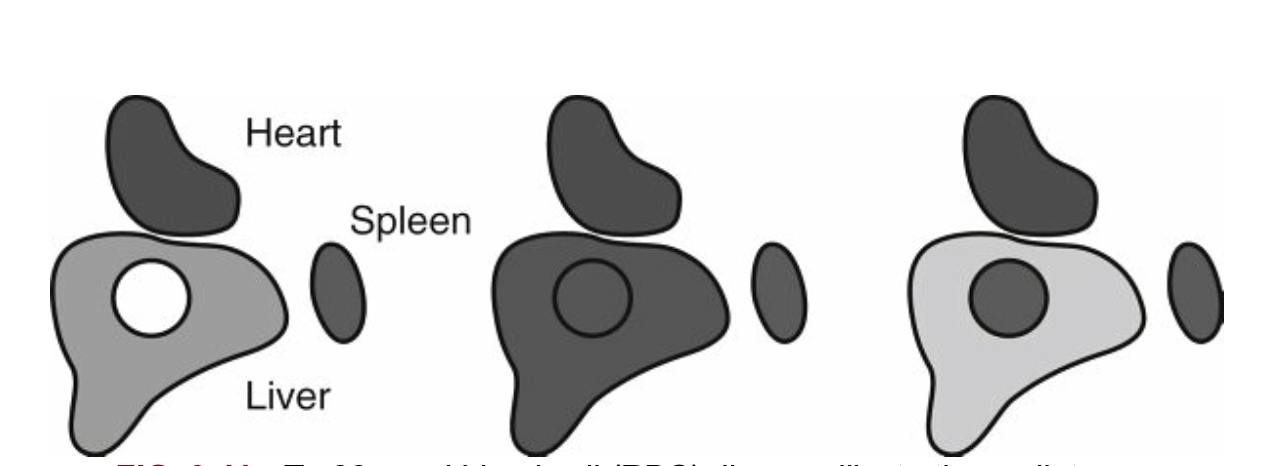 Kalp
Dalak
Karaciğer
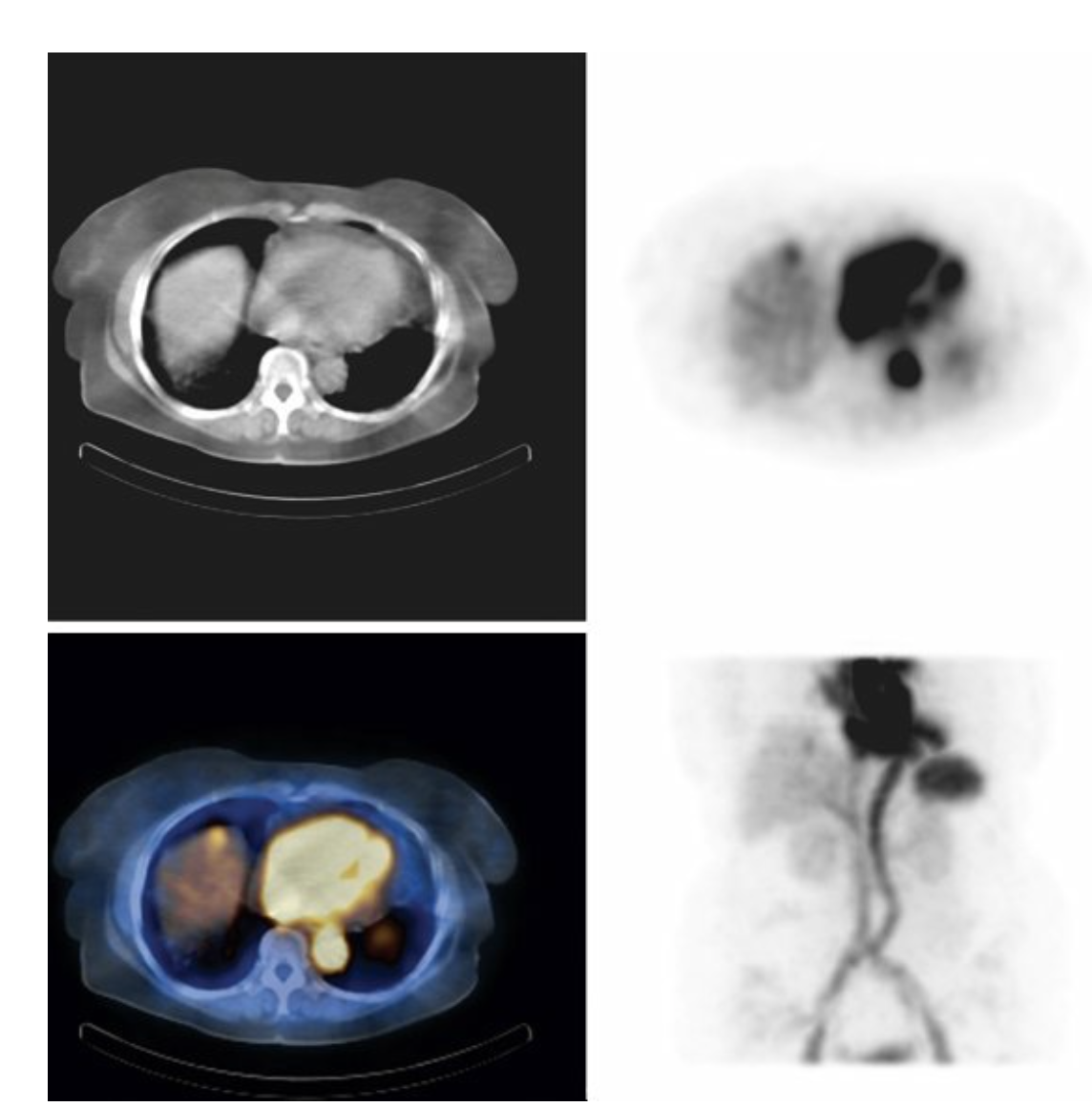 Karaciğer sağ lobda hemanjiom
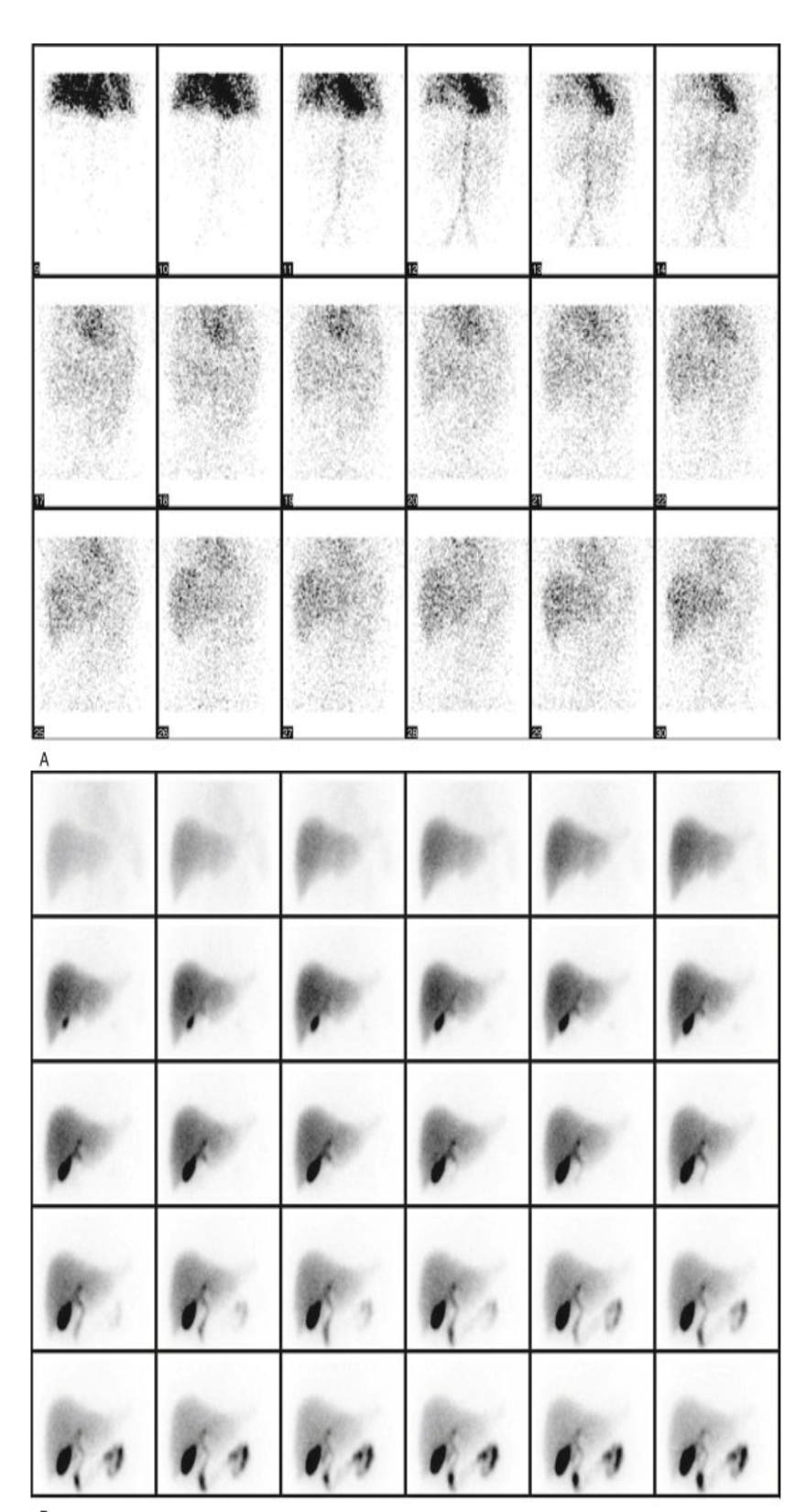 Safra Yolları Sintigrafisi
Hepatosit fonksiyonları ve safranın karaciğerden barsaklara geçişini eş zamanlı ve noninvaziv olarak değerlendiren fonksiyonel görüntüleme yöntemi 
iv. yolla verilen RF billüribine benzer şekilde hepatositler tarafından tutulur ve karaciğerde konjuge olmadan safra yollarına atılarak barsaklara geçer 

Endikasyonları: 
Biliyer atrezi/ neonatal hepatitin ayırıcı tanısı,
Oddi sfinker disfonsiyonu,
Akut kolesistit,
Kronik kolesistit,
Duodeno gastrik safra reflüsü,
Safra sızıntılarının saptanması
Safra kesesi fonksiyonlarının değerlendirlmesi